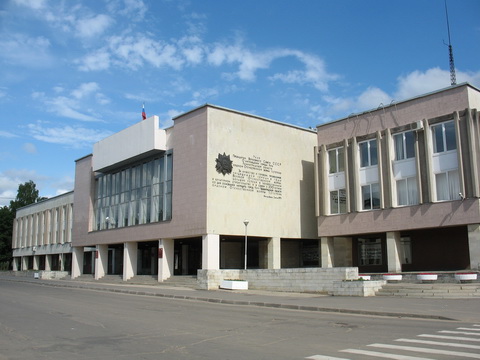 Отчет об исполнении бюджета Лужского муниципального района за 2017 год
Основные параметры исполнения бюджета
 Лужского муниципального района
*Решение Совета депутатов ЛМР от 23.12.2016 г. № 165 (в редакции решения от 29.12.2017 г.  № 226)
Доходы – поступающие в бюджет денежные средства.
Расходы – выплачиваемые из бюджета денежные средства, которые направляются на финансовое обеспечение задач и функций органов местного самоуправления.

Дефицит бюджета –ситуация, при которой расходы бюджета превышают его доходы.
Профицит бюджета – превышение доходов бюджета над его расходами.
Исполнение доходной части, тыс.руб.
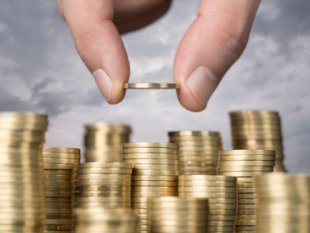 Исполнение налоговых доходов
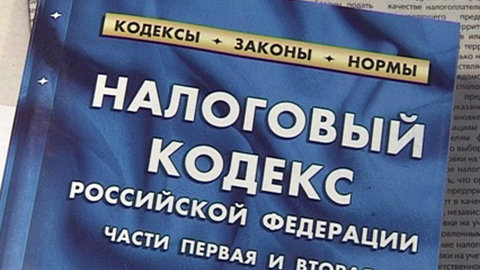 план – 511 247,1 тыс.руб.    факт – 568 669,3 тыс.руб.
(111,2%)
Налоговые доходы 
доходы от предусмотренных законодательством Российской Федерации о налогах и сборах федеральных налогов и сборов, в т.ч. от налогов,  предусмотренных специальными налоговыми режимами, региональных и местных налогов, а также пеней и штрафов по ним.
Поступление НДФЛ
Доля НДФЛ 
в общем объеме 
налоговых и неналоговых доходов  составляет 67,1% 
(434 013,7 тыс. руб.)
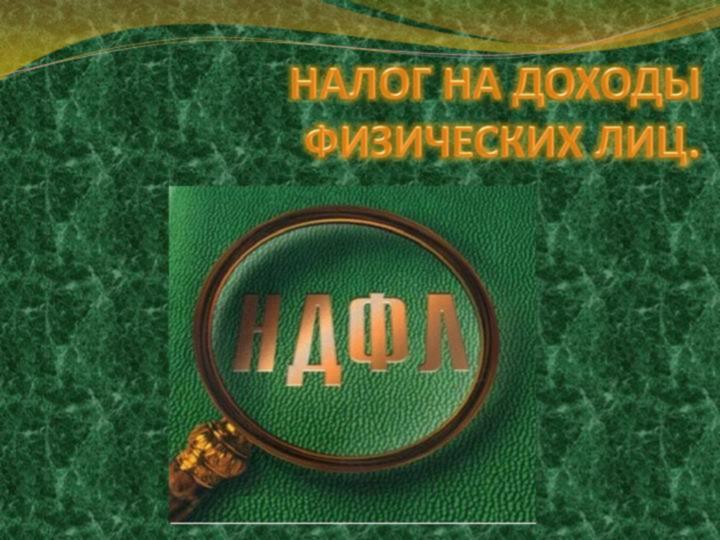 Поступление ЕНВД и УСН
Единый налог на вмененный доход для отдельных видов деятельности
план – 29 361,0 тыс. руб.    факт – 26 078,7 тыс. руб.  (88,8%)
Налог, взимаемый в связи с применением упрощенной системы налогообложения
план – 71 100,0 тыс. руб. 
   факт – 85 282,6 тыс. руб.  (119,9%)
Исполнение неналоговых доходов
план – 57 838,2 тыс.руб.    факт – 78 149,2 тыс.руб.
(135,1%)
Межбюджетные трансферты от других бюджетов бюджетной системы РФ
Субсидии 
 средства, передаваемые бюджету другого уровня бюджетной системы на условиях софинансирования расходных обязательств муниципальных образований. 
Аналогия в семейном бюджете: Вы «добавляете» деньги для того, чтобы ваш ребенок купил себе книгу.
Дотации 
 средства, предоставляемые бюджету другого уровня бюджетной системы на безвозмездной  и безвозвратной основе без установления направлений и (или) условий их использования.
Аналогия в семейном бюджете: Вы даете своему ребенку карманные деньги.
Межбюджетные трансферты
средства, предоставляемые одним бюджетом бюджетной системы Российской Федерации другому бюджету бюджетной системы Российской Федерации.
Субвенции
средства, предоставляемые бюджету другого уровня бюджетной системы для исполнения переданных государственных полномочий.
Аналогия в семейном бюджете: Вы даете своему ребенку деньги и отправляете его в магазин купить продукты по списку, который Вы ему дали.
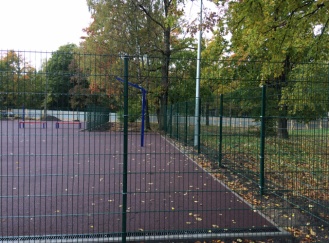 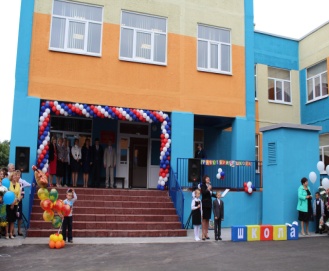 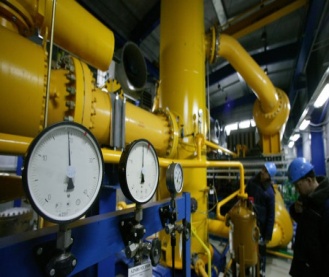 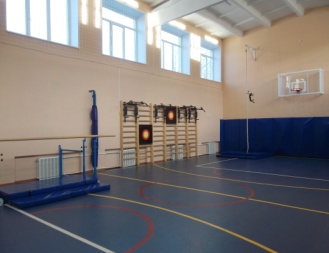 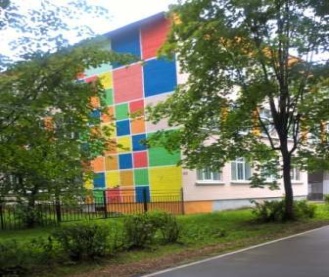 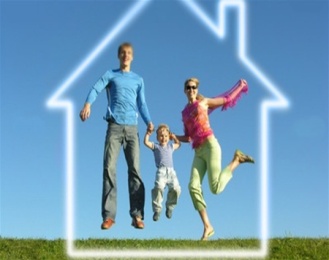 Дотации бюджетам бюджетной системы РФ
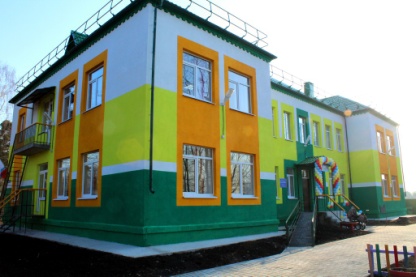 В 2017 году за счет дотации на поддержку мер 
   по обеспечению сбалансированности
   бюджета осуществлялось финансирование
    расходов по МДОУ "Детский сад №7", 
    в т.ч. на ремонтные работы  выделено
                        14 797,3 тыс. руб., на приобретение 
                          оборудования и мебели – 1 649,5 тыс. руб.  
                     Всего произведено расходов на сумму
               5 760,8 тыс. руб. Неисполненные ассигнования 
                                      утверждены в бюджете на 2018 год.
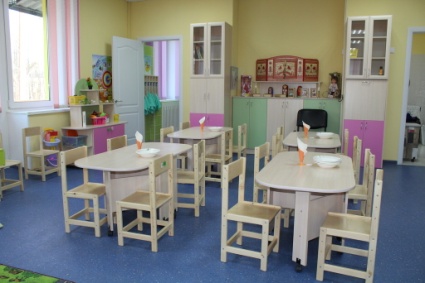 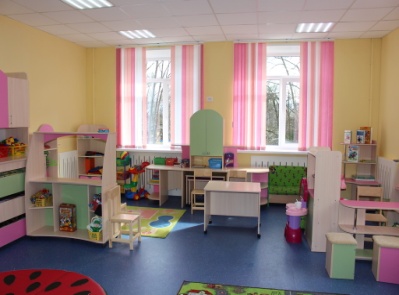 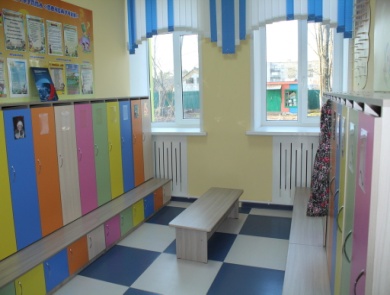 Структура исполнения расходной части бюджета по разделам
план – 2 245 882,1 тыс.руб.    факт – 2 110 477,0 тыс.руб.    (94,0%)
Исполнение расходной части бюджета
план – 2 245 882,1 тыс.руб.    факт – 2 110 477,0 тыс.руб.    (94,0%)
Исполнение муниципальных программ, тыс. руб.
Неиспользованные остатки, утверждены в бюджете 2018 года, в т.ч.:
7 919,7 тыс. руб. средства дорожного фонда;
 5 257,3 тыс. руб. на выполнение работ по ремонту сетей водопровода, канализации, перекладка тепловых сетей по ул. Госпитальная;
 2 348,9 тыс. руб. расходы на проектно-изыскательские работы и строительство газопровода;
 10 686,0 тыс. руб. для оплаты работ по капитальному ремонту МДОУ «Детский Сад №7».
Муниципальная программа «Современное образование в Лужском муниципальном районе»
Исполнение за 2017 год составило 
1 350 281,2 тыс. руб. (94,9%)
Современное образование
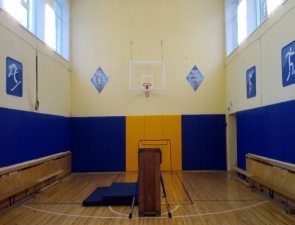 В рамках мероприятий по созданию условий для занятий физической культурой и спортом в общеобразовательных организациях, расположенных в сельской местности, осуществлен ремонт спортивных залов МОУ "Волошовская СОШ", МОУ "Ям-Тесовская СОШ", МОУ "Серебрянская СОШ» на сумму 7 795,9 тыс. руб.
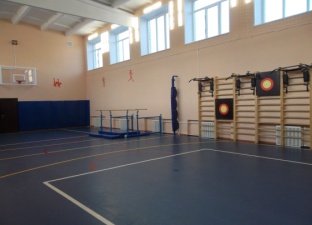 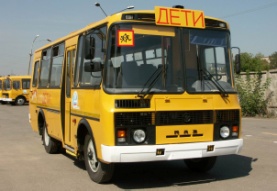 На приобретение для муниципальных образовательных организаций
 (МОУ "Оредежская СОШ", МОУ "Володарская СОШ")
 автобусов направлено 3 564,0 тыс. руб.
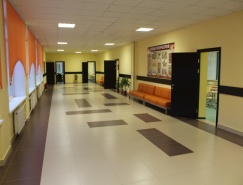 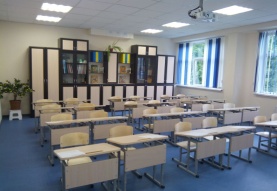 Субсидии на реновацию организаций
 общего образования :
МБОУ "СОШ №5" -19 725,7 тыс. руб. 
МОУ "Володарская средняя школа" - 43 313,1 тыс. руб.
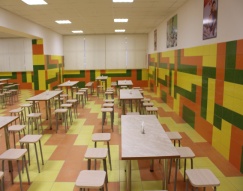 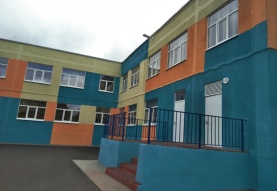 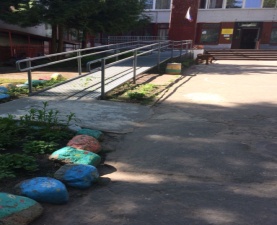 Создание условий для получения детьми-инвалидами качественного образования в рамках государственной программы "Доступная среда" (МДОУ «Детский сад №9 комбинированного вида») - 1 897,4 тыс. руб.
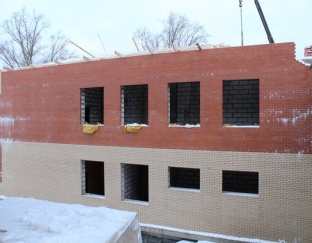 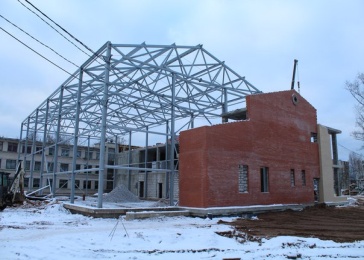 На строительство пристройки 
к МОУ «Толмачевская СОШ» в 2017 году направлено 129 002,1 тыс. руб.
Заработная плата отдельных категорий работников бюджетной сферы, тыс. руб.
Бюджет Лужского муниципального района за 2017 год
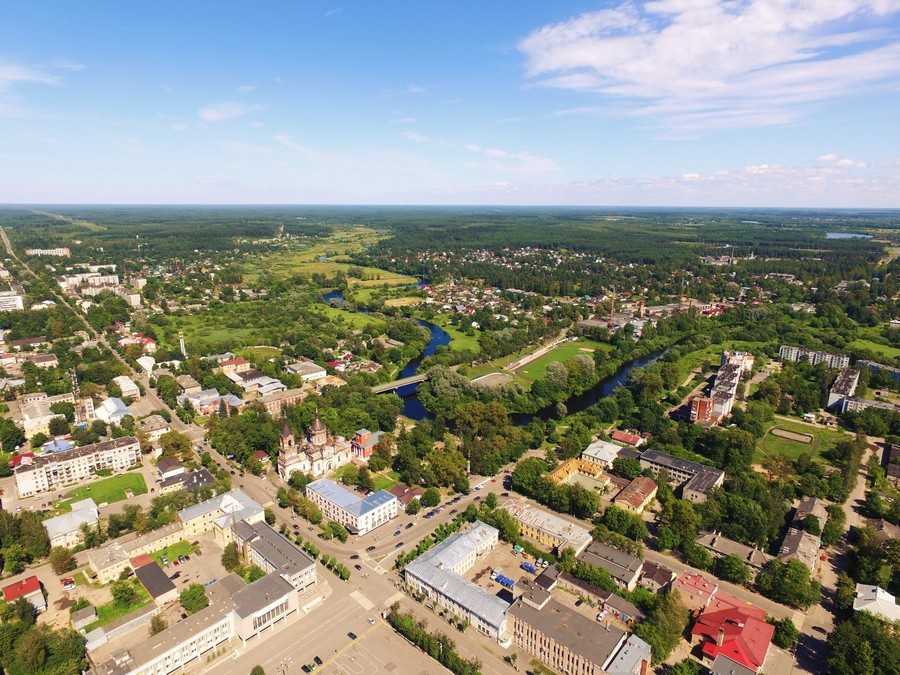 СПАСИБО ЗА ВНИМАНИЕ!